Kreiskitaelternbeirat OPR
Sitzung am 04.10.2020


Versammlungsleiter: Axel Brinckmann
Beisitzer: Anna Saldsieder, Kathleen Giese, Michael Junghans
Schriftführer: Diana Schumacher
Tagesordnungspunkte
Begrüßung der Mitglieder
Feststellung der ordnungsgemäßen Ladung und der Beschlussfähigkeit
Änderungsanträge zur Tagesordnung
Entlastung des Vorstandes
Aktuelles aus dem Vorstand
Werbung der Mitglieder für den Vorstand
Offene Gesprächsrunde (welche Themen bewegen euch)
Festlegung zum Standpunkt des KKEB zu den Themen
Bildung von Arbeitsgruppen
Termine für nächste KKEB Sitzungen benennen
Schließen der Sitzung und Verabschiedung
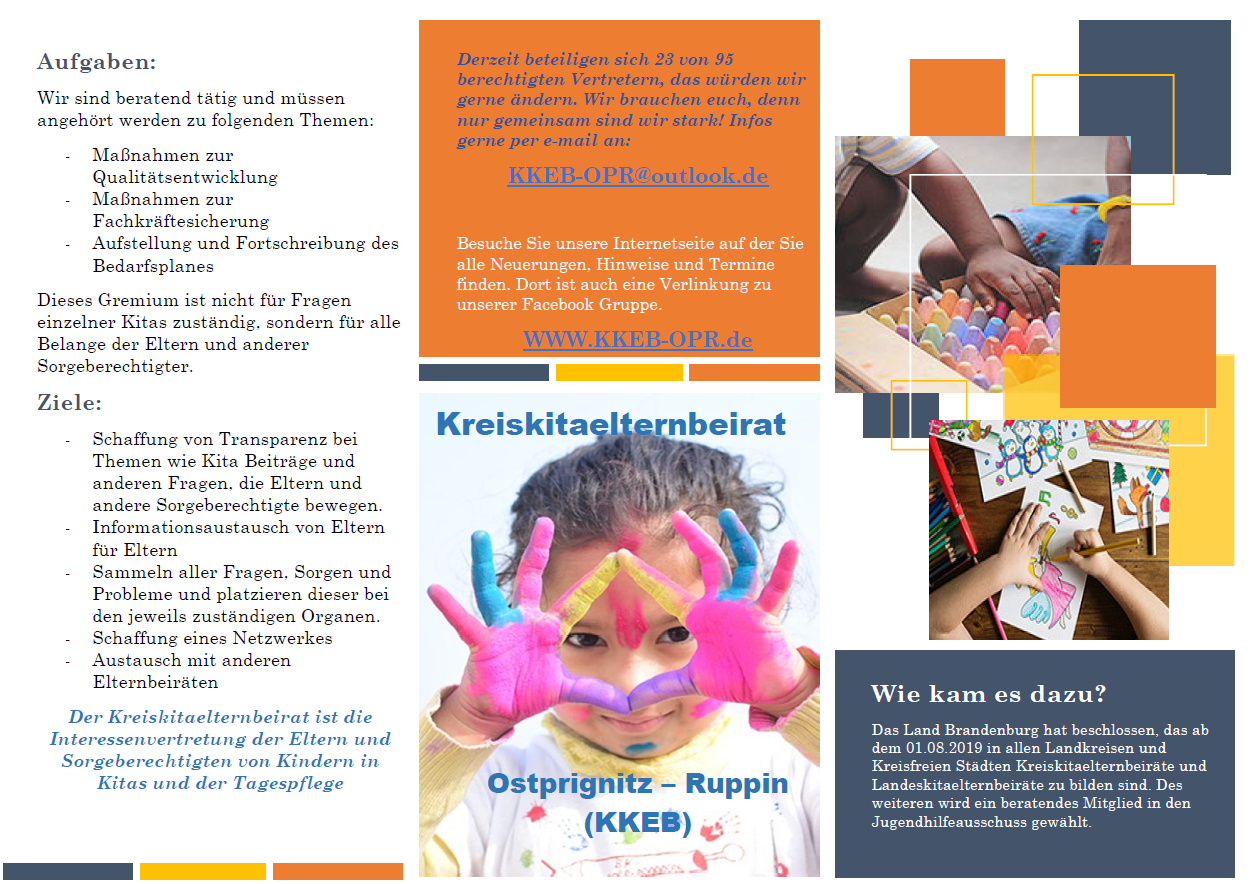 2.2. Aushang für die Kitas durch das Jugendamt versendet.
Vielen Dank für eure Zeit und Mitarbeit!

Denkt daran, auch weiterhin auf unsere gemeinsame Arbeit hinzuweisen und aktiv mitzugestalten.

Bis zum nächsten mal!